Figure 3. ChIP assay for HA3‐TBP binding in UME6 and ume6Δ strains (AMP107 and MHS24, respectively) ...
Nucleic Acids Res, Volume 31, Issue 12, 15 June 2003, Pages 3033–3037, https://doi.org/10.1093/nar/gkg425
The content of this slide may be subject to copyright: please see the slide notes for details.
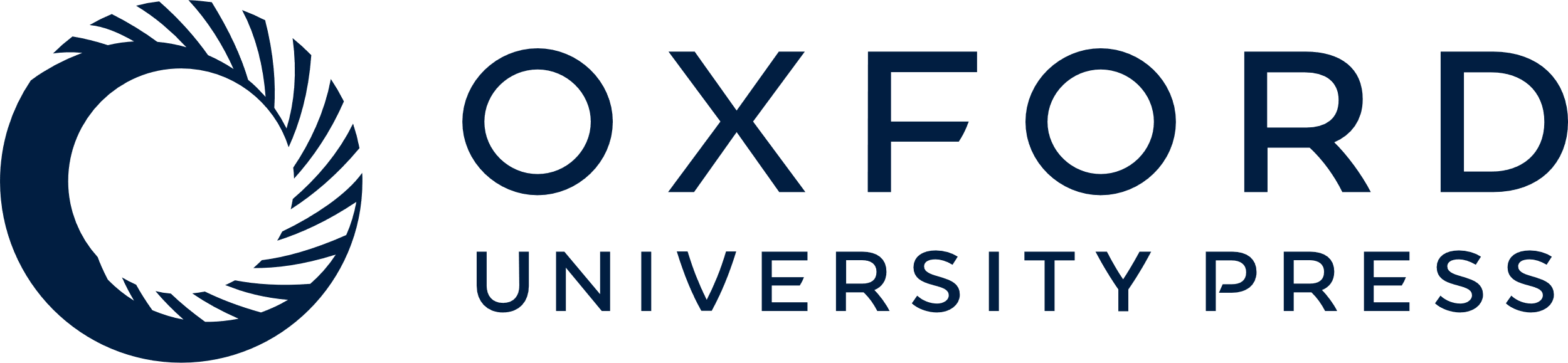 [Speaker Notes: Figure 3. ChIP assay for HA3‐TBP binding in UME6 and ume6Δ strains (AMP107 and MHS24, respectively) expressing HA3‐TBP. IP indicates chromatin immunoprecipitated DNA with or without monoclonal anti‐HA antibody (lanes marked with αHA: + and –, respectively). WCE indicates DNA isolated from whole cell extract. Multiplex PCR reactions were performed with primer sets for promoters of ACT1 and HOP1. PCR amplified regions were: ACT1, –300 to –56; HOP1, –179 to –1. Agarose gel was stained with SYBR‐Green, visualized and quantitated by a Luminescent Image Analyzer. The ratios HOP1/ACT1 in IP were normalized by dividing by HOP1/ACT1 in WCE, and are shown at the bottom of the gel. The ChIP experiment was carried out with three independent sets of samples, and the results shown here are typical.


Unless provided in the caption above, the following copyright applies to the content of this slide:]